1
2
3
4
5
6
7
8
9
10
11
12
13
14
15
16
17
18
19
2o
1
2
3
4
5
6
7
8
9
10
11
12
13
14
15
16
17
18
19
20
Постање – средња школа
СМИРЕНИ:
СКРОМНИ:
Марко Радаковић
Којим речима почиње Библија? +3
А) Ја сам Бог твој, немој имати других богова осим мене
Б) У почетку беше Реч и Реч беше у Бога и Бог беше Реч
В) У почетку створи Бог небо и земљу.
1
НАЗАД
По чему се човек разликује од свега створеног? +4
НАЗАД
2
Како објаснити да Бибија тврди како је свет створен за 6 дана, док наука тврди супротно? +5
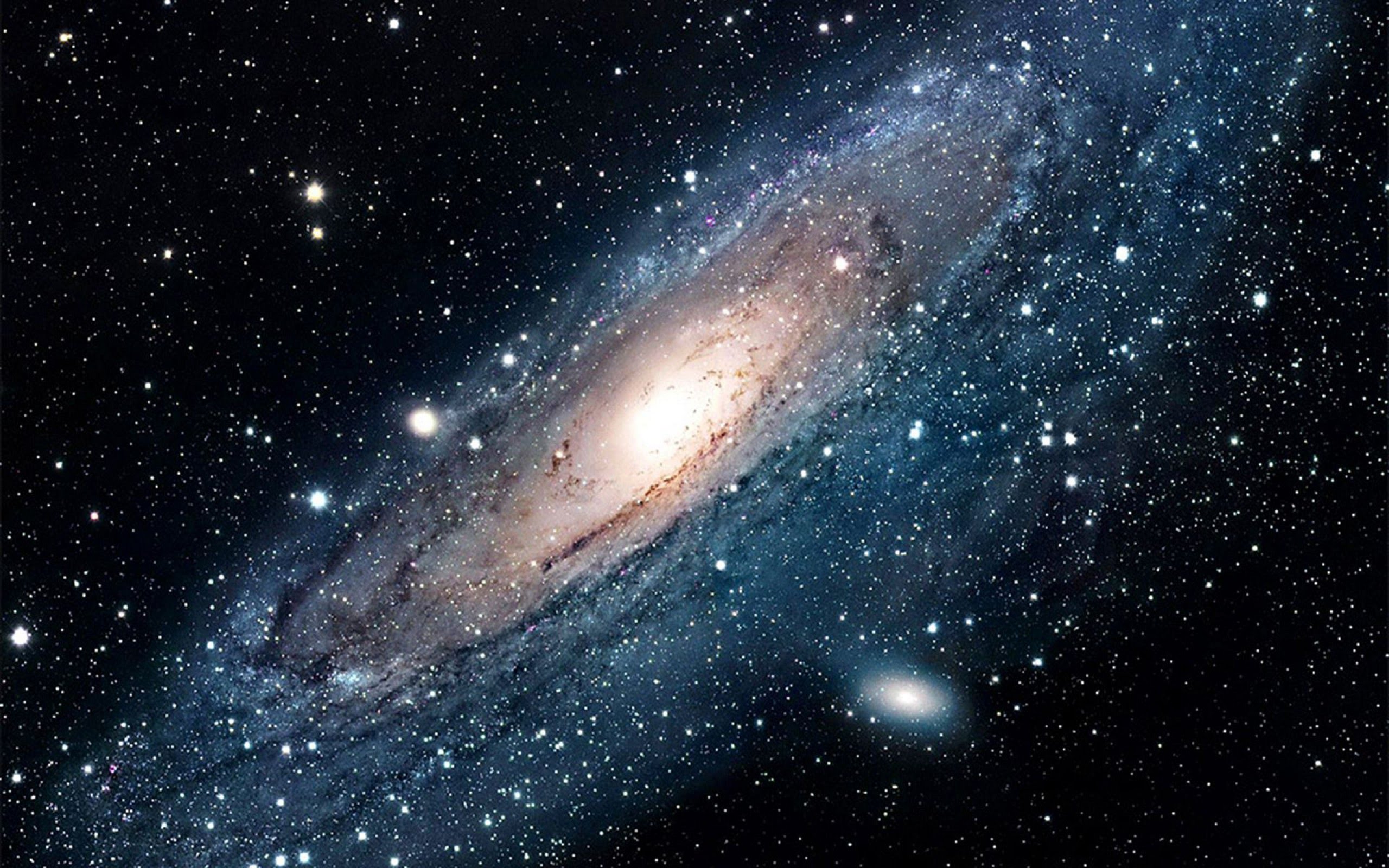 НАЗАД
3
Којем старозветном праоцу је Бог рекао да 
жртвује сина, не би ли видео његову веру 
и доказао људима да не жели људске жртве? 4
НАЗАД
4
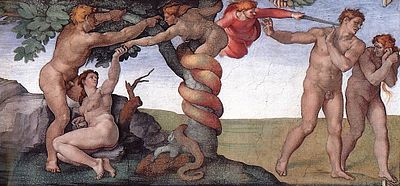 Након првородног греха Бог говори змији: “Још стављам непријатељство између тебе и жене, и између потомства твога и потомства њенога. Оно ће ти на главу стајати, а ти ћеш га за пету уједати. (Пост.3, 15) На шта се ово односи? +5
НАЗАД
5
Како се, по Светом Писму, звао први човек убица? +3
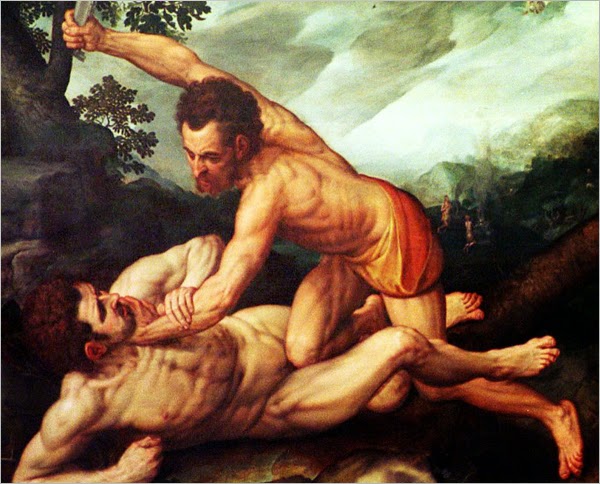 НАЗАД
6
Шта је извор учења православне вере? +3
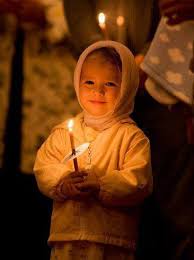 А) Свето Писмо

Б) Свето Писмо и Свето Предање

В) Само Нови Завет
НАЗАД
7
Шта значи реч “Библија”,
 βιβλία кад се преведе са грчког? 3
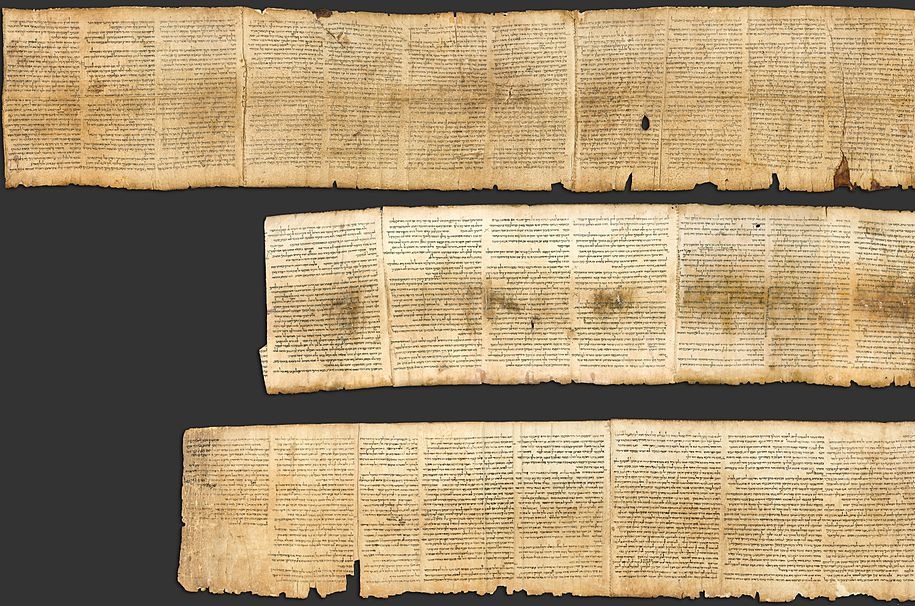 НАЗАД
8
Од колико мањих књига 
се збирка Библија састоји? +4
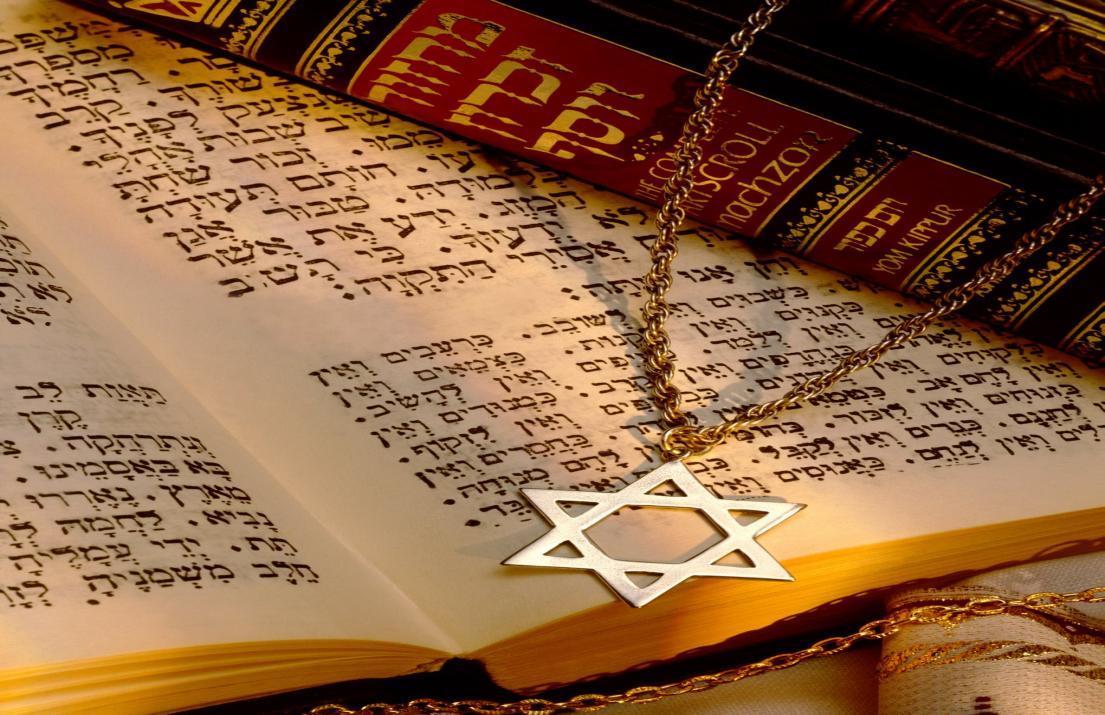 НАЗАД
9
На којем језику је написан Стари Завет? +3
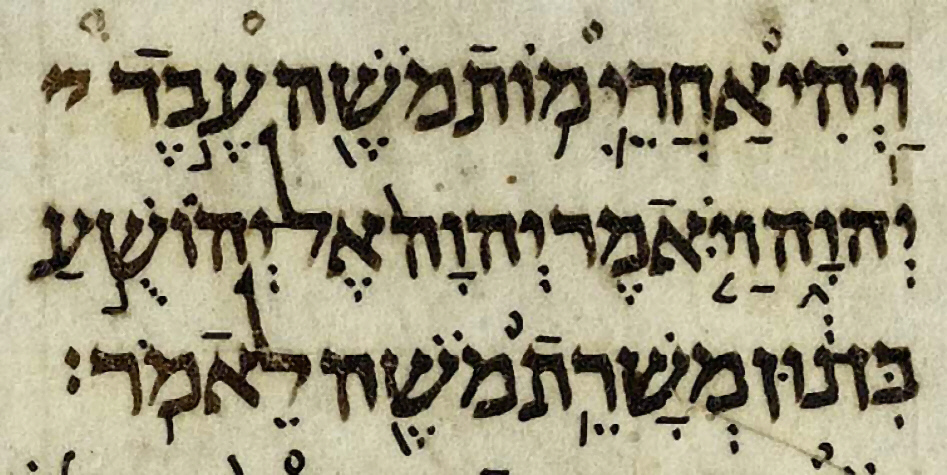 А на којем Нови Завет? +3
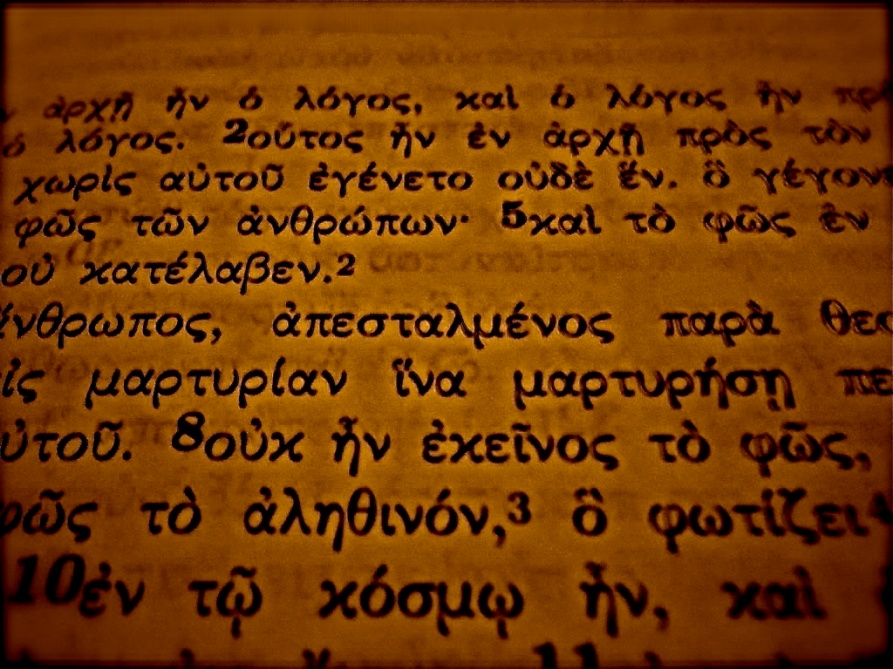 НАЗАД
10
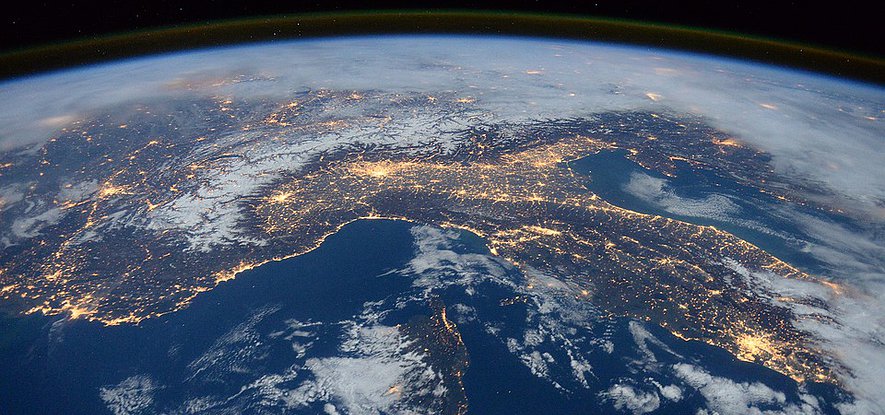 НАЗАД
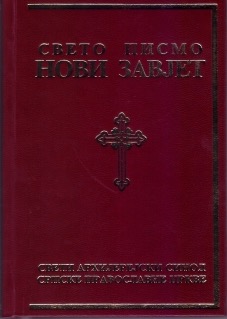 Чији српски преводи Старог Завета (+3) и Новог Завета (+3) су данас званични преводи Српске Православне Цркве?
НАЗАД
11
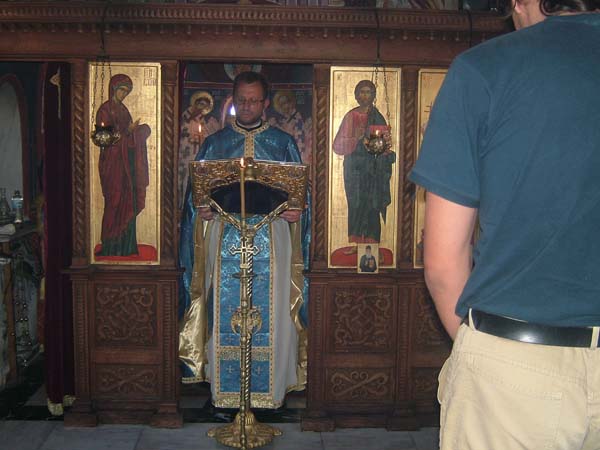 Које књиге Светог Писма се читају на свакој Литургији? +3
НАЗАД
12
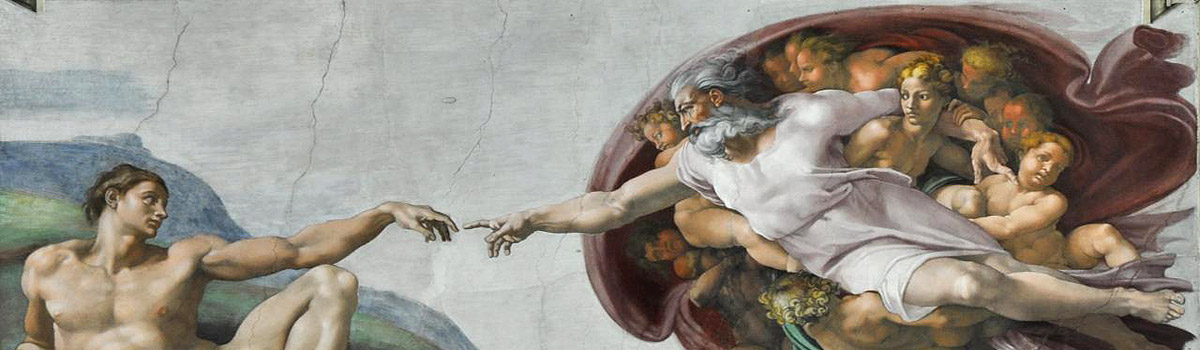 Ако су у почетку били само Адам и Ева, 
како је настао цео људски род? +5
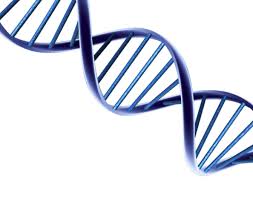 НАЗАД
13
КО ИЛИ ШТА ЈЕ УЗРОК БОГА? +2
ИЗ ЧЕГА БОГ СТВАРА СВЕТ? +2
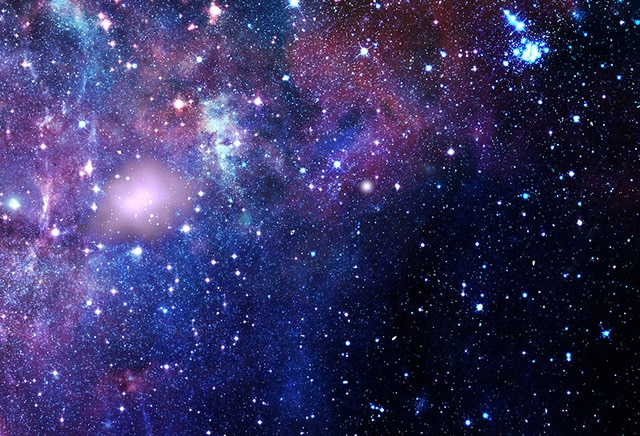 НАЗАД
14
A 1
Б1
В 1
Г 1
A 2
Б 2
В 2
Г 2
A 3
Б 3
В 3
Г 3
В 4
Г 4
A 4
Б 4
Колона В
Колона A
Колона Б
Колона Г
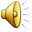 КОНАЧНО РЕШЕЊЕ
15
НАЗАД
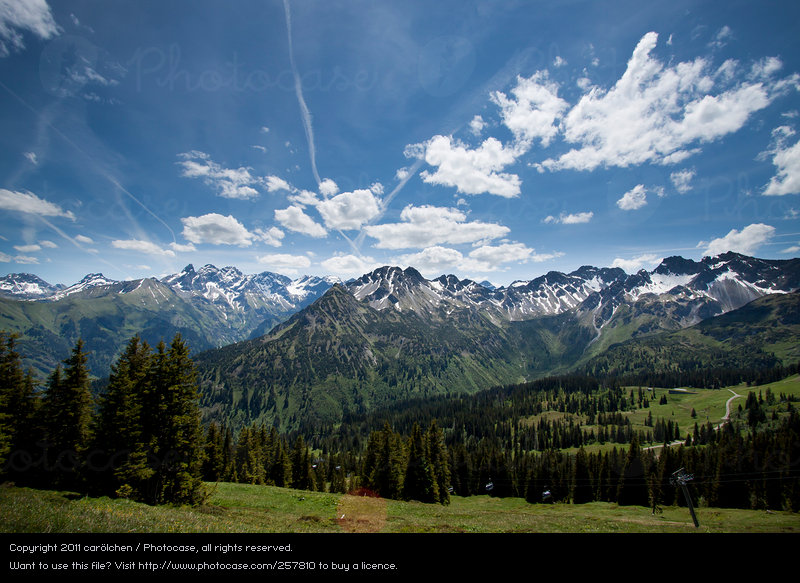 Зашто се у првој глави Постања понавља реченица: “И виде Бог да је добро?”
НАЗАД
17
По Библији, који је то седми дан који је благословио Господ? +3
Шта је то антропоморфизам? +5
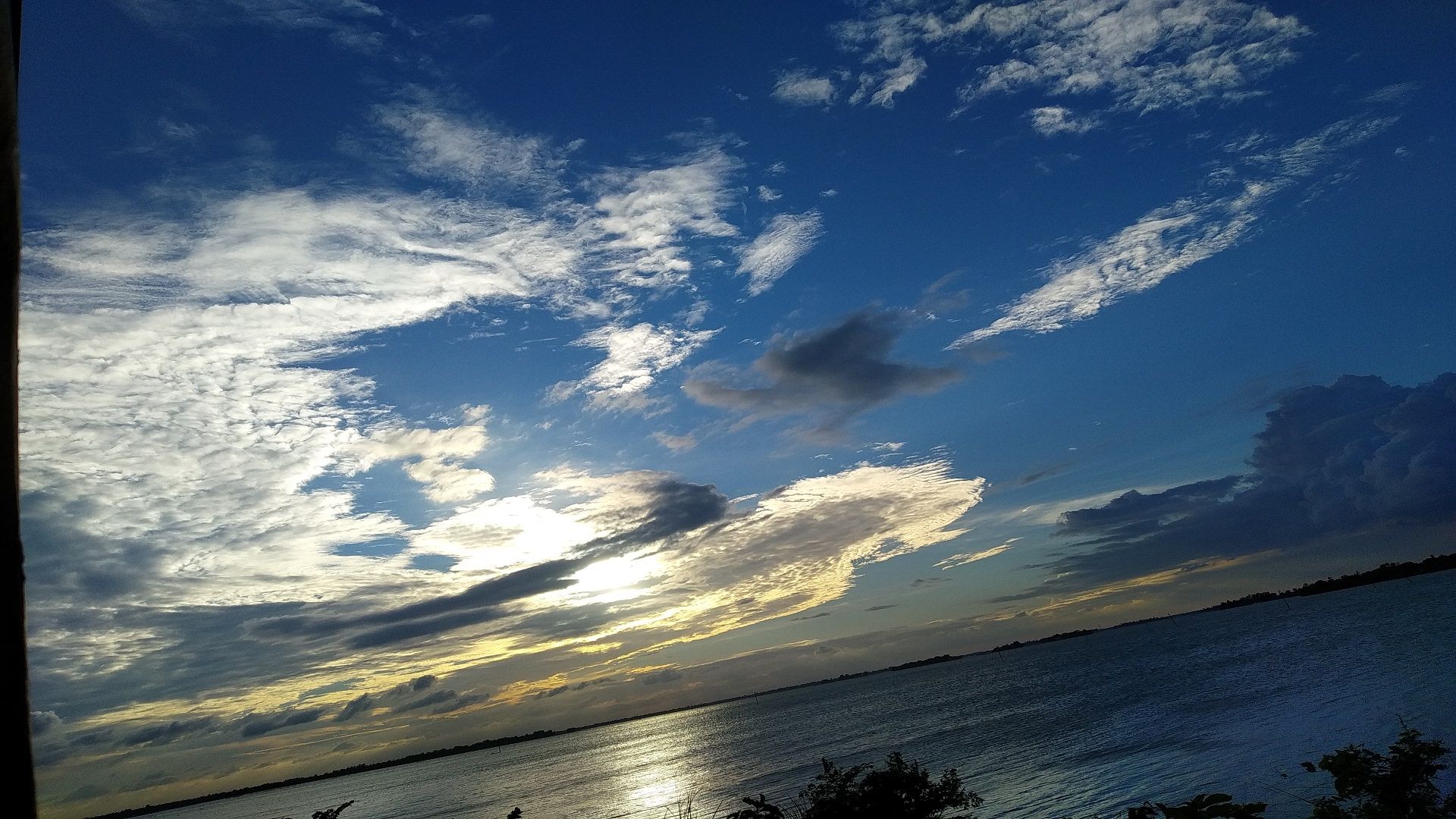 НАЗАД
18
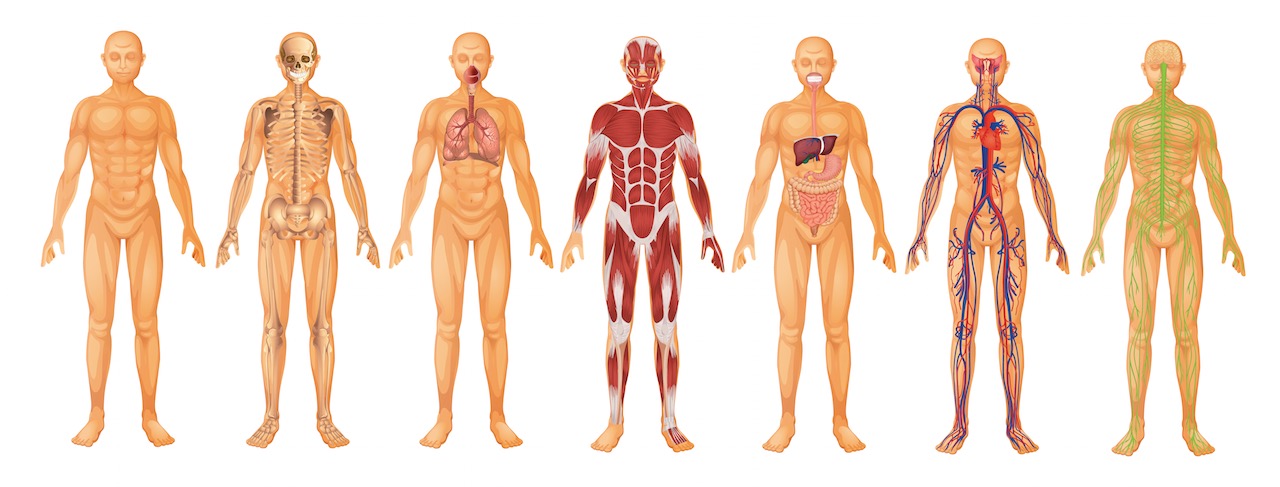 Шта значи да је Бог створио човека 
од “праха земаљског”? (Пост. 2,7)+5
НАЗАД
19
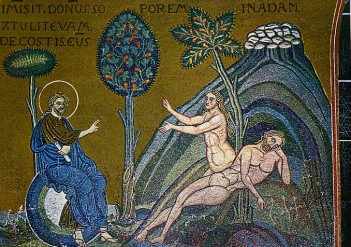 Ева је створена од Адамовог ребра. 
Шта то значи? +5
НАЗАД
20